VCLB Kernprocessen
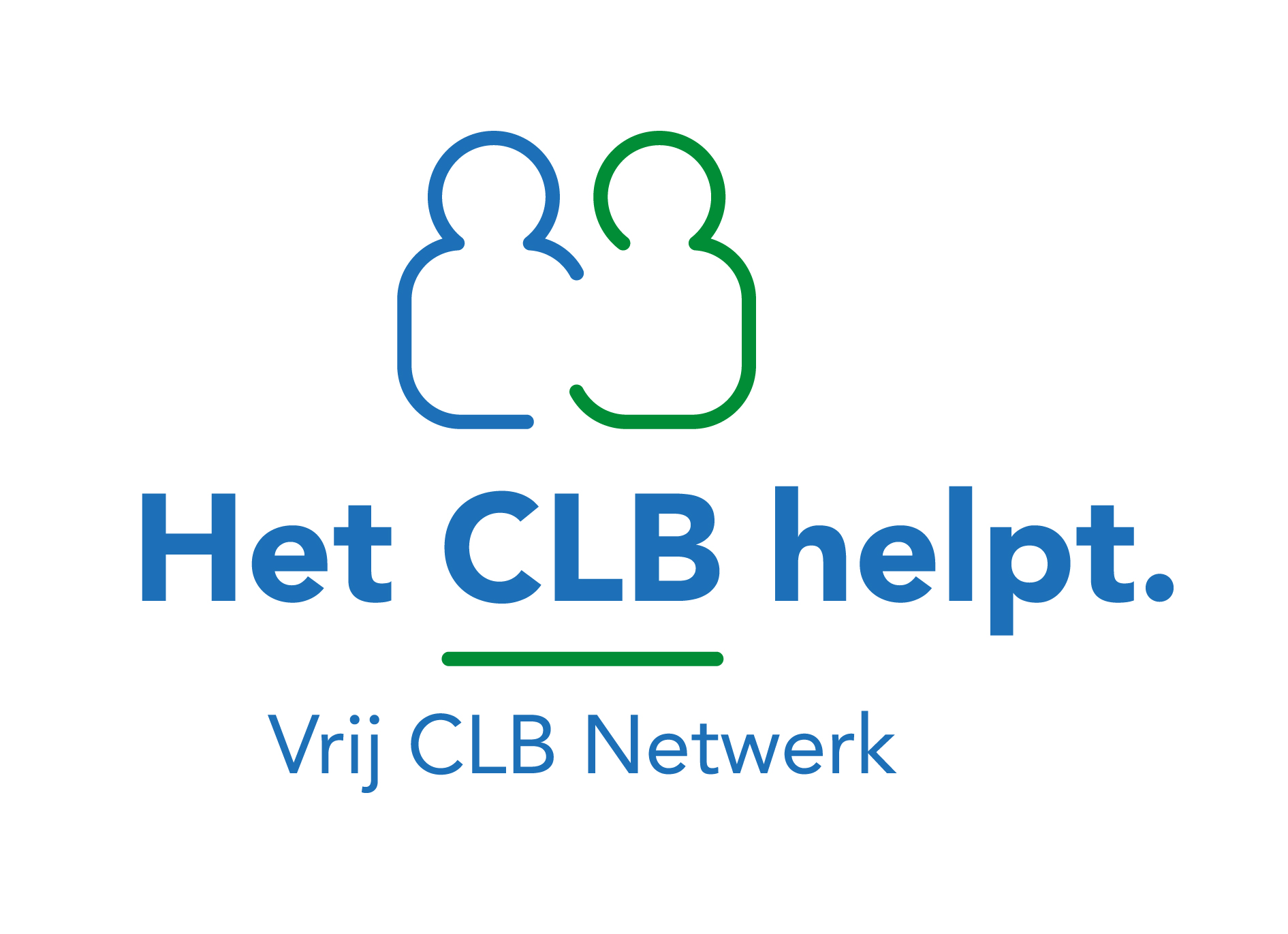 [Speaker Notes: Waarom gemaakt
Tot stand gekomen door contacten met heel wat van jullie collega’s
Doel van dit moment: toelichting + hoe ziet jullie rol eruit in de verschillende kernprocessen]
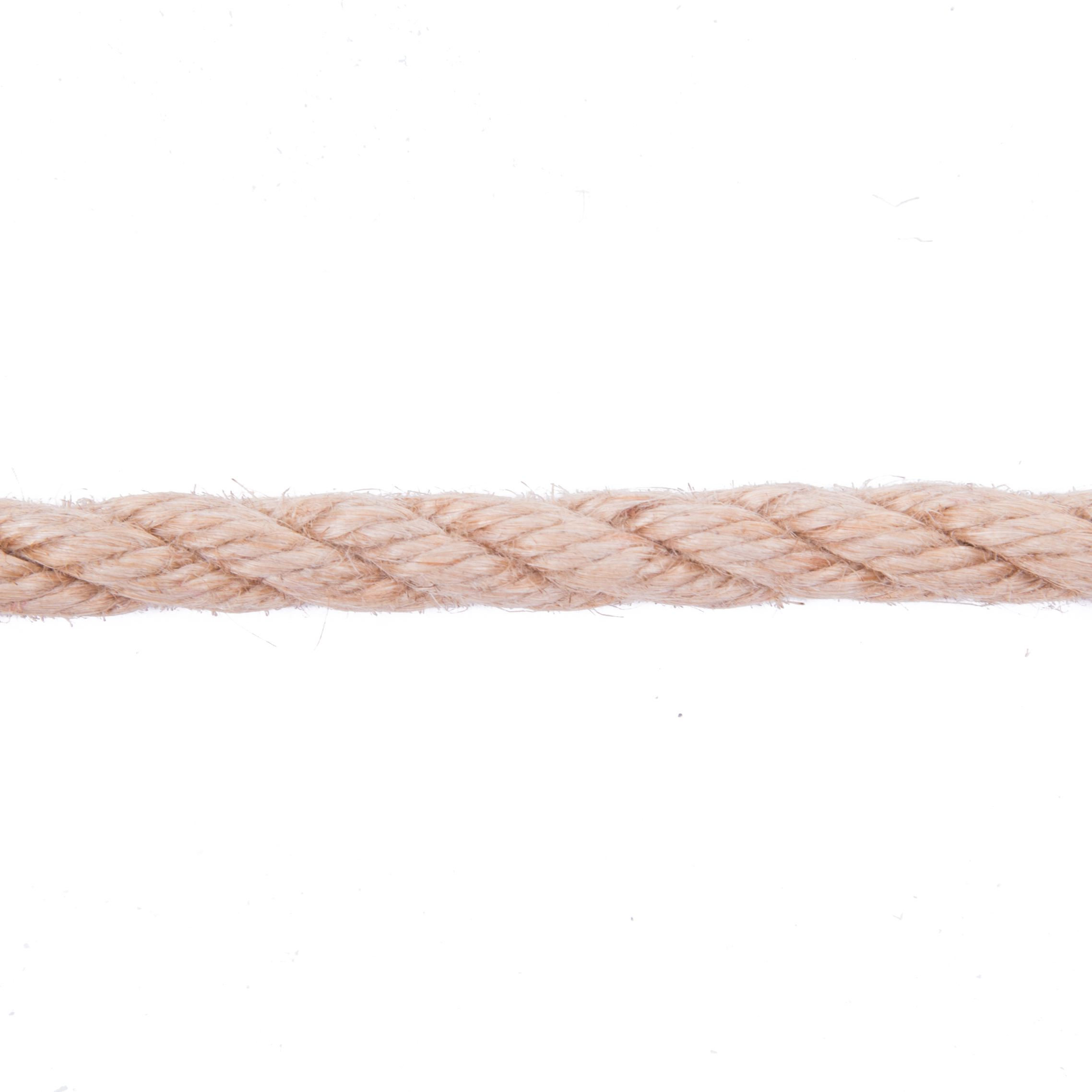 Onthalen en verhelderen van de vraag teneinde 
kinderen/jongeren (en hun context) met een hulpvraag toe te leiden naar een gepast aanbod, intern of extern
1
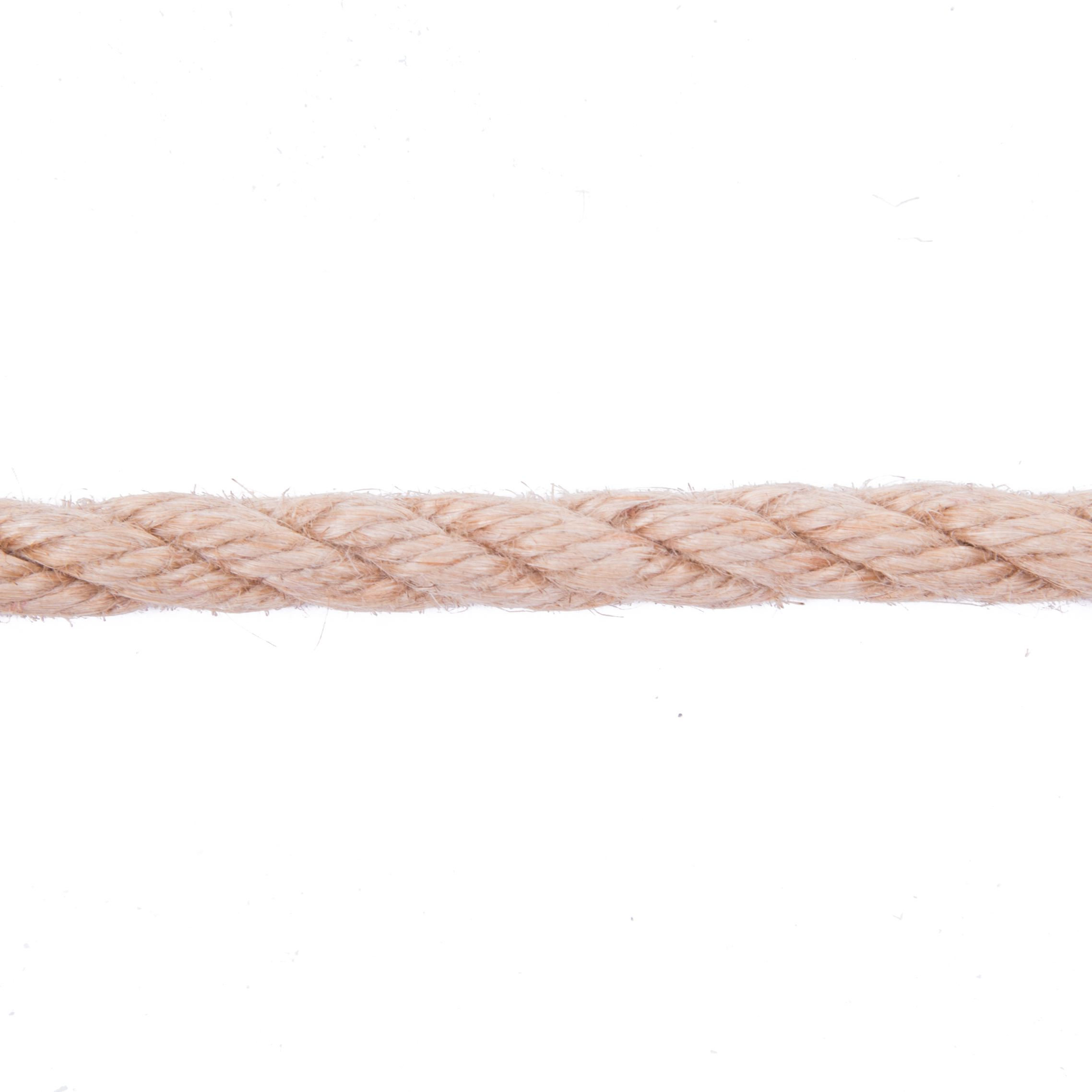 Handelingsgericht adviseren teneinde 
de vraagsteller de gepaste informatie te geven om in functie van de leerling gerichte stappen te kunnen zetten
2
Handelingsgericht diagnosticeren, begeleiden en coördineren teneinde 
leerlingen (en ouders) maximaal te laten participeren aan het onderwijsleerproces door goede afstemming op de onderwijs- en opvoedingsbehoeften
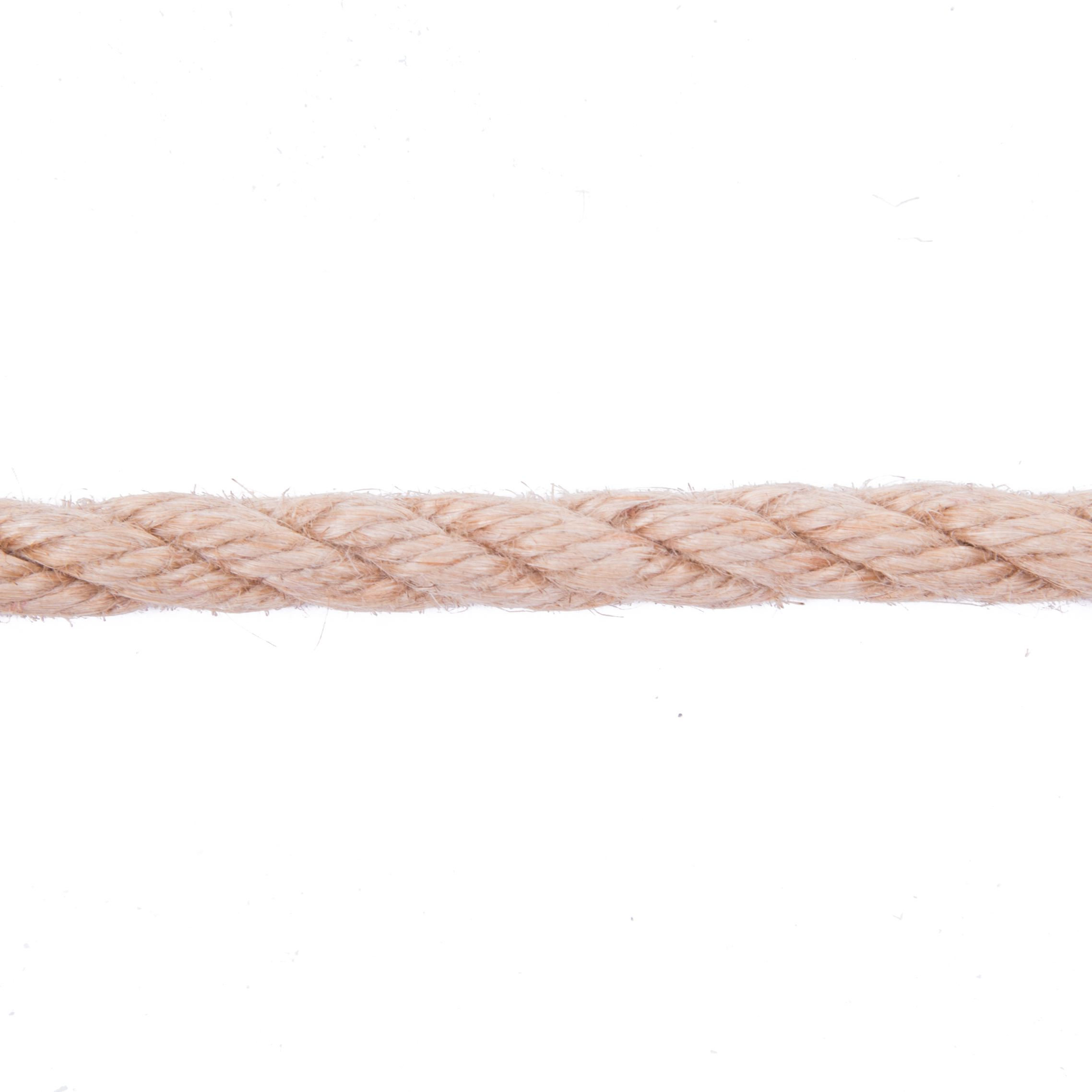 3
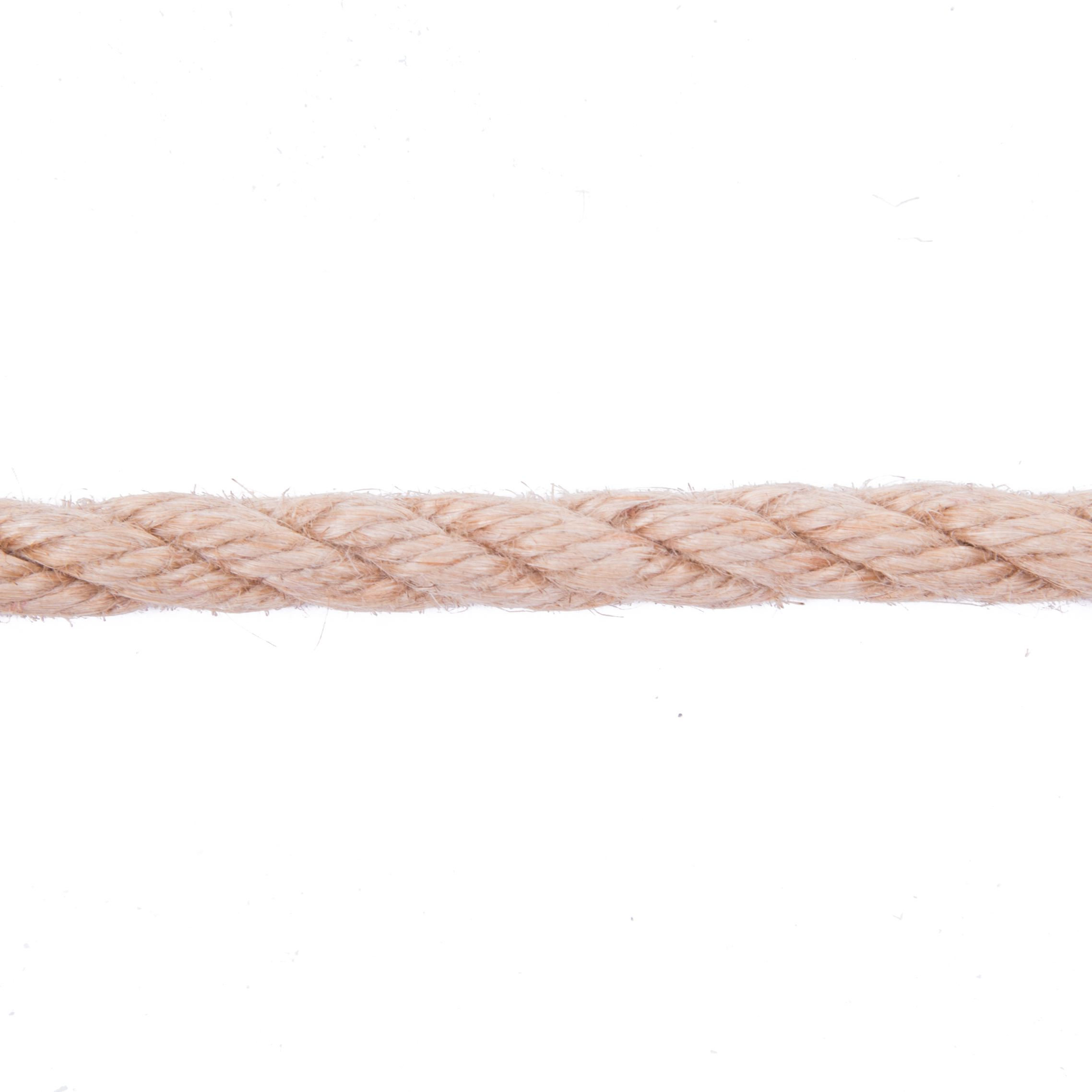 Handelingsgericht diagnosticeren, begeleiden en coördineren in verontrustende situaties teneinde 
via aanklampend werken de ontwikkelingskansen van leerlingen te vrijwaren en veiligheid te garanderen
4
Collectief objectief informeren over het onderwijslandschap, het studiekeuzeproces en de arbeidsmarkt teneinde leerlingen en ouders in staat te stellen tot het maken van juiste keuzes, die het welbevinden, de betrokkenheid en kwalificatie kunnen bevorderen
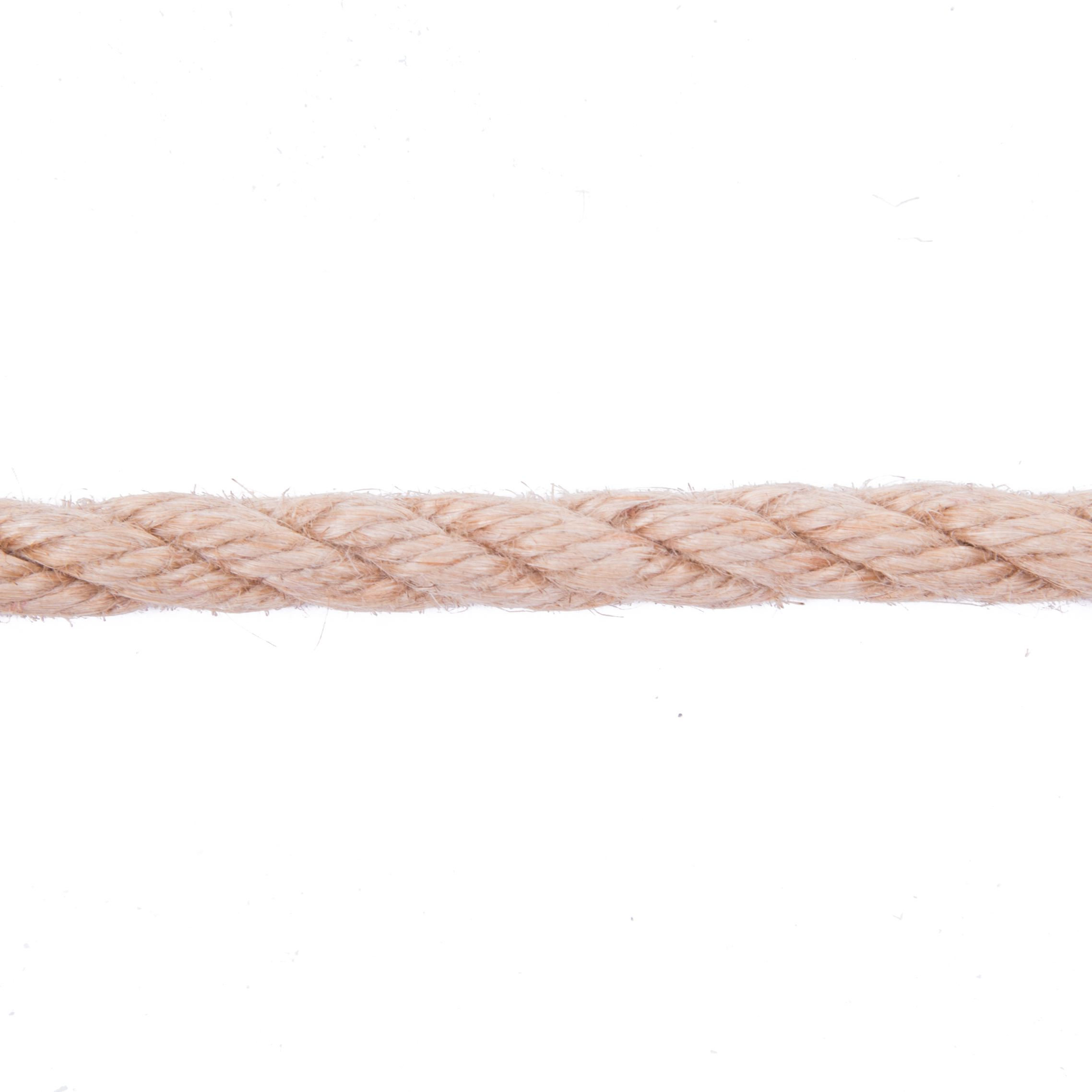 5
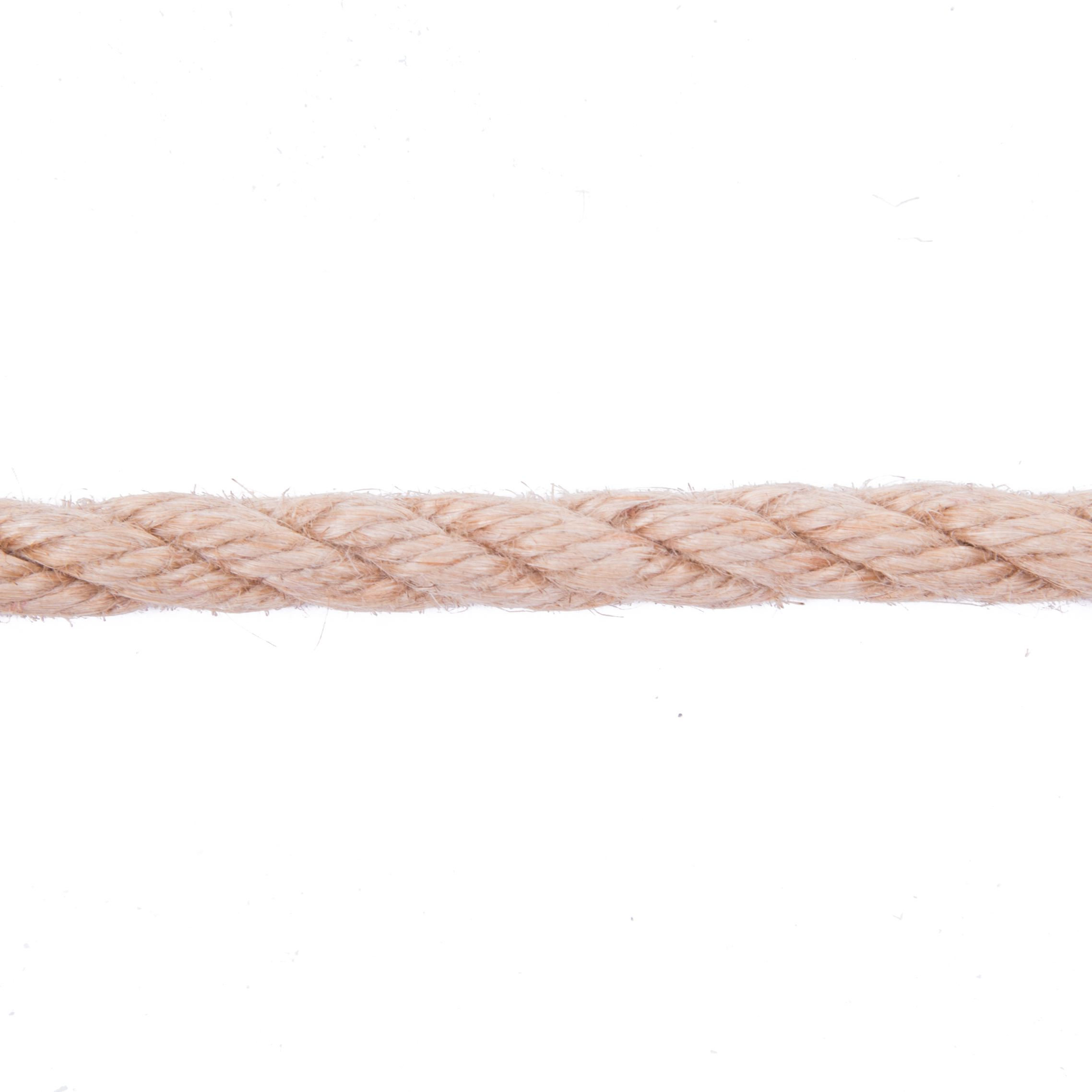 Signaleren en/of inhoudelijke expertise inbrengen in de school teneinde 
te faciliteren dat schoolteams en leerkrachten planmatig en zelfstandig de zorg voor al hun leerlingen opnemen
6
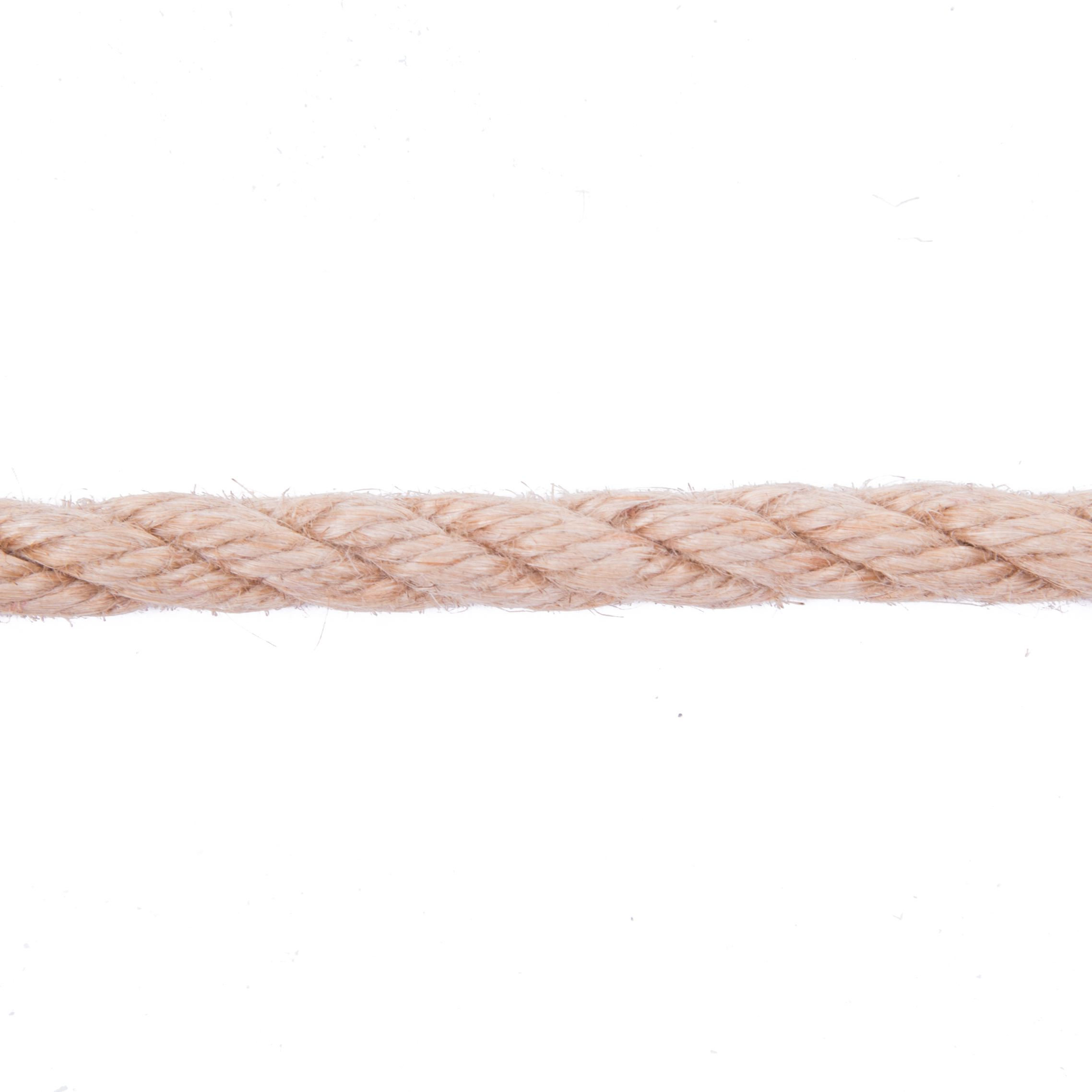 Uitvoeren van medische activiteiten in het kader van preventie teneinde 
tijdig bepaalde (psycho-) somatische problemen op te sporen en te voorkomen
7
2
KP1: onthalen en verhelderen van de vraag…
… teneinde kinderen/jongeren (én hun context) met een hulpvraag toe te leiden naar een gepast aanbod, intern of extern
3
KP1: onthalen en verhelderen van de vraag…
… teneinde kinderen/jongeren (én hun context) met een hulpvraag toe te leiden naar een gepast aanbod, intern of extern
Beluisteren van de vraag
Deelnemen oudercontacten
Uitleg geven over rol CLB
Hulpvragen aftoetsen aan zorgcontinuüm ivm correcte toeleiding
Waar nodig afspraak maken van juiste dienst en (waar nodig) vergezellen
Aanbieden eerste contact voor anderstalige nieuwkomers ifv integratie en participatie in de schoolse context
4
KP 2: Handelingsgericht adviseren…
… teneinde de vraagsteller de gepaste informatie te geven om in functie van de leerling gerichte stappen te kunnen zetten
5
KP 2: Handelingsgericht adviseren…
… teneinde de vraagsteller de gepaste informatie te geven om in functie van de leerling gerichte stappen te kunnen zetten
Zorgaanbod van de school actief bevragen
Mee nadenken over maatregelen in fase 0 en 1
Eenvoudige vragen van leerlingen beantwoorden door informatie en advies te geven. 
Verwijzen naar externe dienst (draaischijffunctie) en nodige info meegeven. 
Bij kansengroepen waar nodig zelf afspraak maken bij juiste dienst en cliënt (waar nodig) vergezellen ifv warme overdracht.
6
KP 3: Handelingsgericht diagnosticeren, begeleiden en coördineren
… teneinde leerlingen (en ouders) maximaal te laten participeren aan het onderwijsleerproces door goede afstemming op de onderwijs- en opvoedingsbehoeften.
7
KP 3: Handelingsgericht diagnosticeren, begeleiden en coördineren
… teneinde leerlingen (en ouders) maximaal te laten participeren aan het onderwijsleerproces door goede afstemming op de onderwijs- en opvoedingsbehoeften.
Diagnosen stellen conform prodia protocollen
HGD verslag opmaken
Adviezen verstrekken na HGD-traject 
Begeleiden van leerlingen (motiverende gesprekken voeren, aanklampend begeleiden bij kansarmoede, …)
Toeleiden naar externen
Stand van zaken geven aan de school over het traject dat gelopen wordt,
Integratie na externe hulpverlening.
8
KP 4: Handelingsgericht diagnosticeren, begeleiden en coördineren in verontrustende situaties
… teneinde via aanklampend werken de ontwikkelingskansen van leerlingen te vrijwaren en veiligheid te garanderen.
9
KP 4: Handelingsgericht diagnosticeren, begeleiden en coördineren in verontrustende situaties
… teneinde via aanklampend werken de ontwikkelingskansen van leerlingen te vrijwaren en veiligheid te garanderen.
Verontrusting tijdig bespreken (ernst-taxatie)
Eventueel opmaak M-document
Aanklampend begeleiding 
Vindplaatsgericht werken (huisbezoeken) bij heel kwetsbare gezinnen
Toeleiden naar externen zoals huisarts, VK, sociale dienst politie,….
Deelnemen aan cliëntoverleg en bemiddeling in het kader van jeugdhulp
10
KP 5: Collectief objectief informeren over het onderwijslandschap, het studiekeuzeproces en de arbeidsmarkt..
… teneinde leerlingen en ouders in staat te stellen tot het maken van juiste keuzes, die het welbevinden, de betrokkenheid en kwalificatie kunnen bevorderen.
11
KP 5: Collectief objectief informeren over het onderwijslandschap, het studiekeuzeproces en de arbeidsmarkt..
… teneinde leerlingen en ouders in staat te stellen tot het maken van juiste keuzes, die het welbevinden, de betrokkenheid en kwalificatie kunnen bevorderen.

Mee organiseren van SID-in, beurzen in scholen ifv studiekeuze
In groep informatie geven over onderwijskiezer aan ouders, leerlingen,…
12
KP 6: Signaleren en/of inhoudelijke expertise inbrengen in de school…
… teneinde te faciliteren dat schoolteams en leerkrachten planmatig en zelfstandig de zorg voor al hun leerlingen opnemen.
13
KP 6: Signaleren en/of inhoudelijke expertise inbrengen in de school…
… teneinde te faciliteren dat schoolteams en leerkrachten planmatig en zelfstandig de zorg voor al hun leerlingen opnemen.

Signaleren van aandachtspunten in de zorg van de school na bijv maken van schoolfoto
Inhoudelijke expertise inbrengen ifv projecten binnen de school, weliswaar getrokken door de school en PBD. Bijv pestbeleid, prioritaire doelgroepen, vlaggensysteem,…)
14
KP 7: uitvoeren van medische activiteiten in het kader van preventie…
… teneinde tijdig bepaalde (psycho)somatische problemen op te sporen en te voorkomen.
15
KP 7: uitvoeren van medische activiteiten in het kader van preventie…
… teneinde tijdig bepaalde (psycho)somatische problemen op te sporen en te voorkomen. 

Uitvoeren van systematische contactmomenten volgens geldende standaarden
Aanklampend werken bij kansengroepen zodat zij maximaal participeren aan het aanbod van de systematische contactmomenten
Vaccinaties
Profylactische maatregelen
16
Link naar functiebeschrijving
De nieuwe functiebeschrijvingen opgemaakt volgens die kernprocessen.
Denk goed na wat jullie als ICB’s doen in die verschillende kernprocessen.
Zowel naar inhouden, acties als naar competenties die jullie daarvoor nodig hebben.
17